SERVICIO SOCIAL DE TERAPIA FISICA Y REHABILITACION
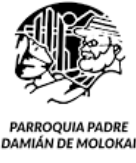 Parroquia Damián de Molokai
PERÚ-PUENTE PIEDRA 2022
La Ensenada
SERVICIO SOCIAL DE LA PARROQUIA DAMIAN DE MOLOKAI
Encargadas del Servicio Social:
Sra. Gladys Moncada
Sra. Loreta Villafan
Encargadas del Servicio de Psicologia:
Lic. Ercilia Lamilla Aguilar  
Encargada del Servicio de Terapia de  Lenguaje:
Carol Salcedo Gómez
Promotoras de  Salud  de Terapia Fisica y Rehabilitación:
Cecilia Poma
Blanca Barrera
Veronica  Cipión
Encargada  del Servicio de Terapia Fisica y Rehabilitación:
Lic. Milagros Oliva Esteves 
Tecnica Ingrid Ruiz Vite
MISIÓN
Somos un grupo humano de personal profesional, técnico  altamente capacitados y de  personal asistencial que brinda atención  de prevención , recuperativas y de rehabilitación  alas personas, familias y población del valle de la Ensenada   en un ambiente  saludable enfocados a   proporcionar servicios multidisciplinarios en el ámbito de la salud, contando con varias especialidades   y personal altamente calificados  de amplia trayectoria y aplicaciones terapéuticas de excelencia.
Profesionales que brindan  una adecuada  evaluación , diagnostico y abordaje respectivamente  que nos caracteriza de  otros servicio de salud de la comunidad, logrando asi  que nuestra   Parroquia cuente con una amplia  credibilidad y reconocimiento pudiendo asi mejorar  la funcionalidad en beneficio y mejora  de la calidad  de atención del paciente.
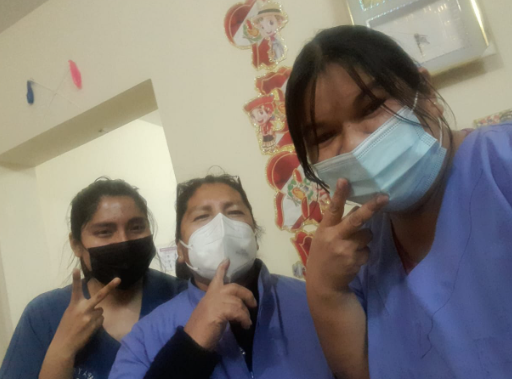 VISIÓN
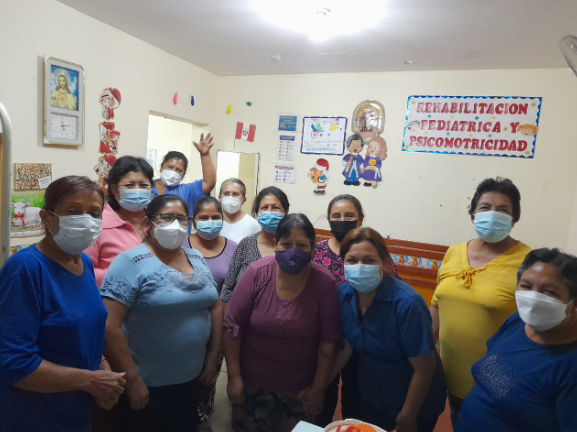 Al 2024  ser un  servicio social consolidado dentro de la organización   a la que pertenece   en el sector salud  con éxito , acogida  y competencias dentro de los estándares de calidad   que contribuye  con la salud de la población de la Ensenada facilitando  las atenciones  y el acceso  a  las demandas  internas  y externas , como meta pretendemos  ser un equipo líder  que cuente con profesionales  actualizados con un sistema nuevo de enfoques de acuerdo  a la necesidad de  la población.
VALORES
Estamos convencidos   que nuestro principal  valor   esta en el compromiso  , dedicación  de cada uno de los colaboradores del servicio social de la Parroquia Damián de Molokai , para con nuestros pacientes con responsabilidad  y compromiso  con el paciente  , familiares y la comunidad.
Equidad en el cuidado d e la salud y la calidad de atención  en los servicios de salud que se brindan en forma  continua  con énfasis en la población vulnerable.
Ordenar y orientar adecuadamente  al paciente   que acude al servicio.
Liderazgo  en brindar  la solidaridad , profesionalismo,  excelencia y calidez  en la atención   de salud que se les brinda  a la comunidad.
BALANCE DE ATENCIONES DE PACIENTES
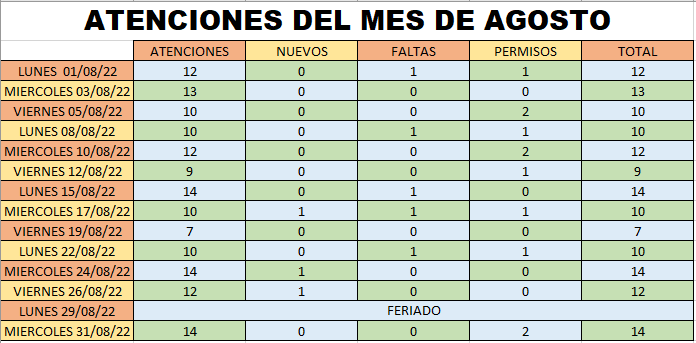 BALANCE DE ATENCIONES DE PACIENTES
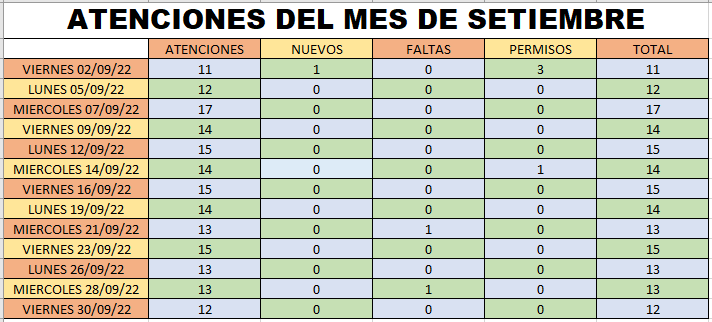 BALANCE DE ATENCIONES DE PACIENTES
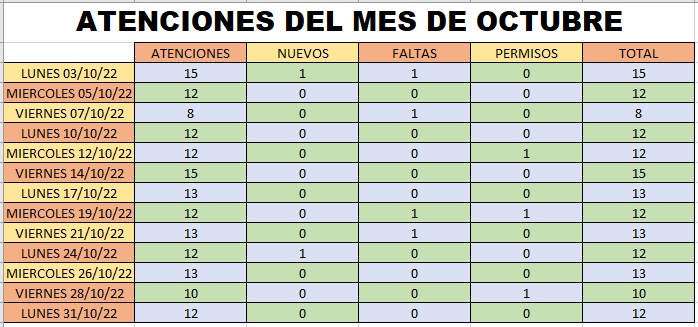 BALANCE DE ATENCIONES DE PACIENTES
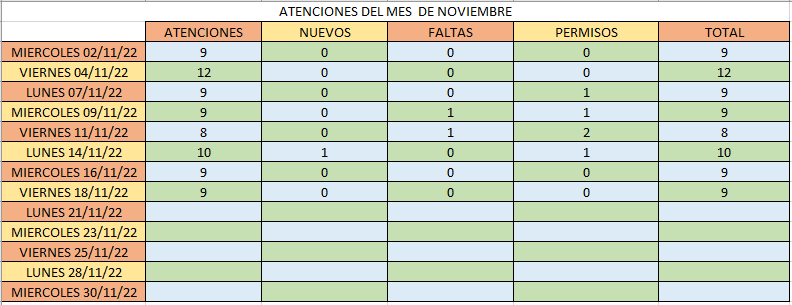 Tenemos en cuenta que por la crisis epidemiológicas  causadas a  Nivel Mundial del COVID -19  , se consideraron    tomar medidas preventivas en bien de la población vulnerable  y del personal que colabora en el servicio social teniendo consideraciones Básicas de Bioseguridad requeridas  para esta pandemia , adicionando también  el aforo de atenciones  del los pacientes  a tratar ya que no contamos con espacios  ventilados  siendo  asi riesgoso  laborar con  sobrepoblación.
 Se recibe    en el servicio de terapia física  8 pacientes  fijos y adicionales se brindan de 3 a 4 pacientes    para la atención.
Se  brinda toda  cita a terapia física  PREVIA CITA
Paciente que no asiste a dos sesiones ya no se le programa   para así brindar el turno a otro paciente.
 Monitoreo y control de asistencias y avances del paciente constantemente.
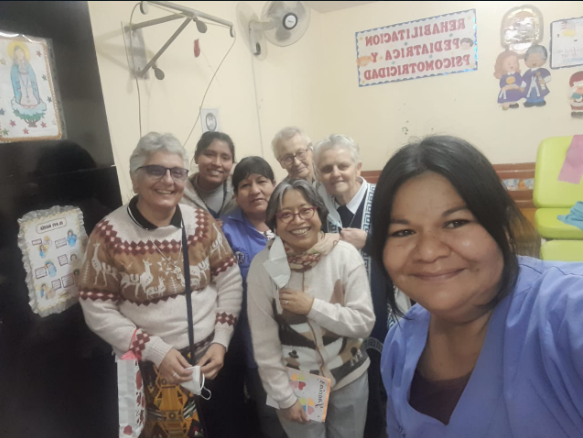 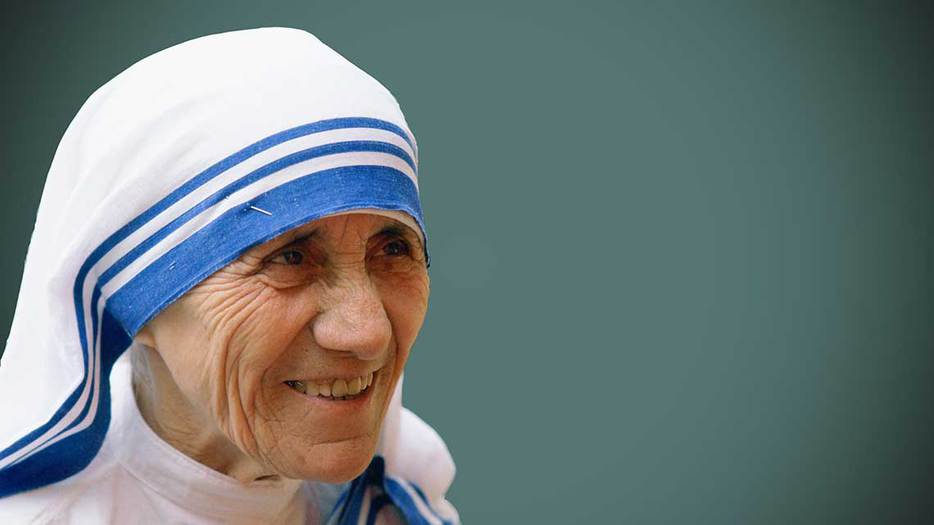 Nous ne pouvons pas faire de grandes choses, mais nous pouvons faire de petites choses avec beaucoup d'amour.
Mère Teresa de Calcutta